Sloboda v daltonskom vyučovaní
Michal Bohuš
Cesty k dobrej škole 2017, Bratislava 26.5.2017
Kto som a čo tu robím...
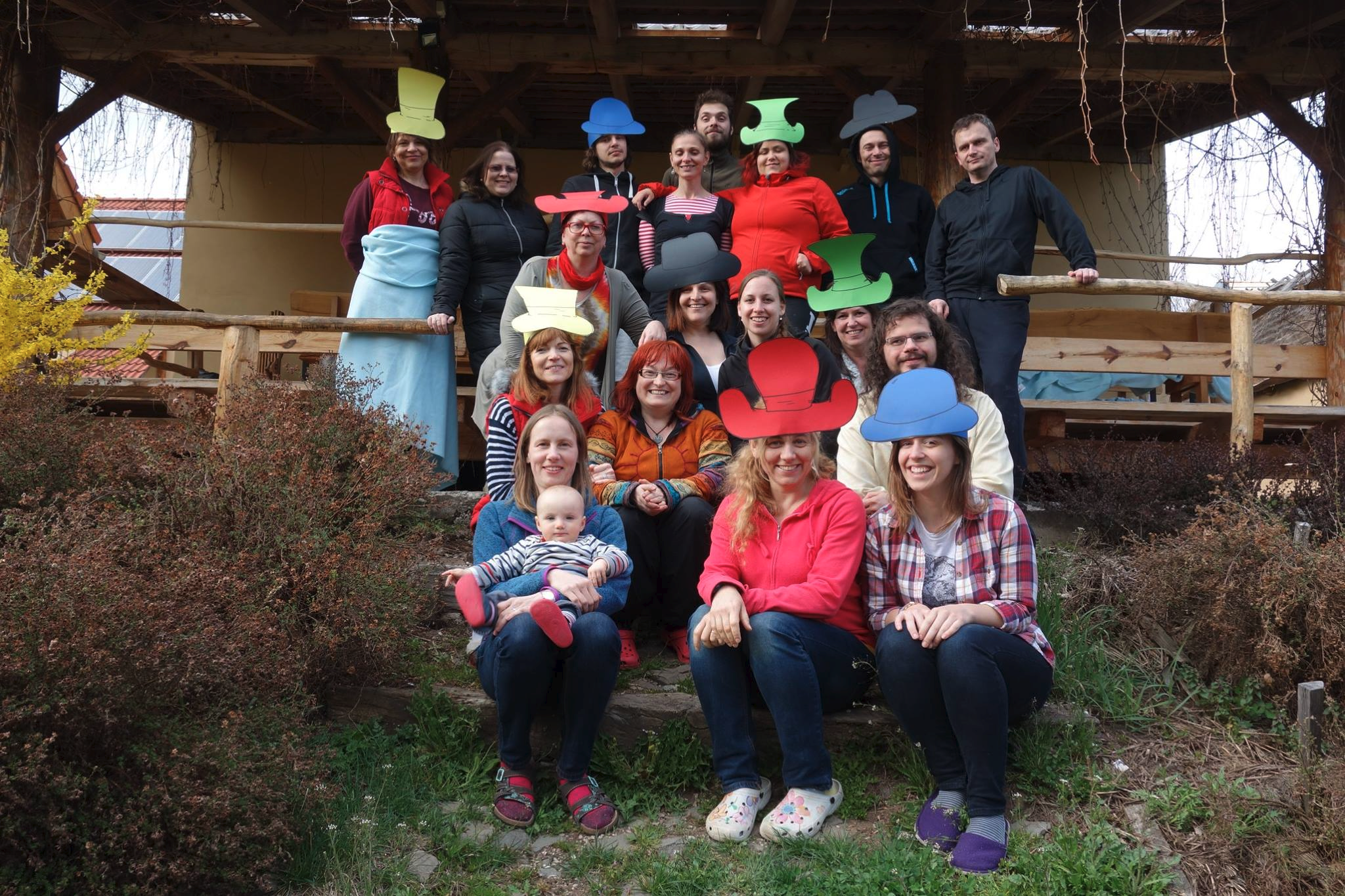 Zoznámte sa s Daltonom
Neobvyklá organizácia vyučovania
Učiteľ = sprievodca, konzultant, kouč, mentor
3 hlavné princípy:
Sloboda (zodpovednosť)
Samostatnosť
Spolupráca
Môžem robiť Dalton na bežnej škole?
Ako vyzerá daltonská hodina?
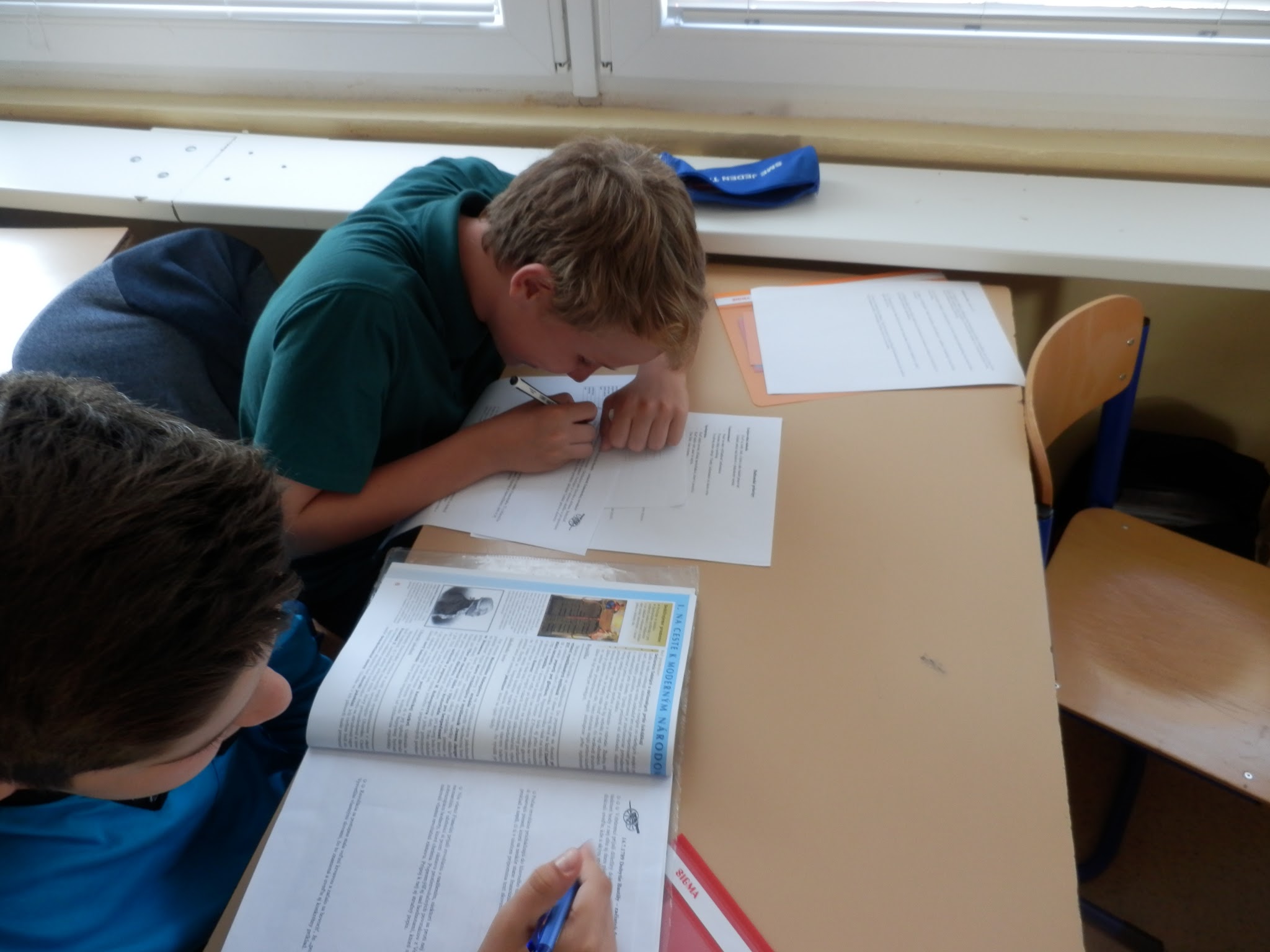 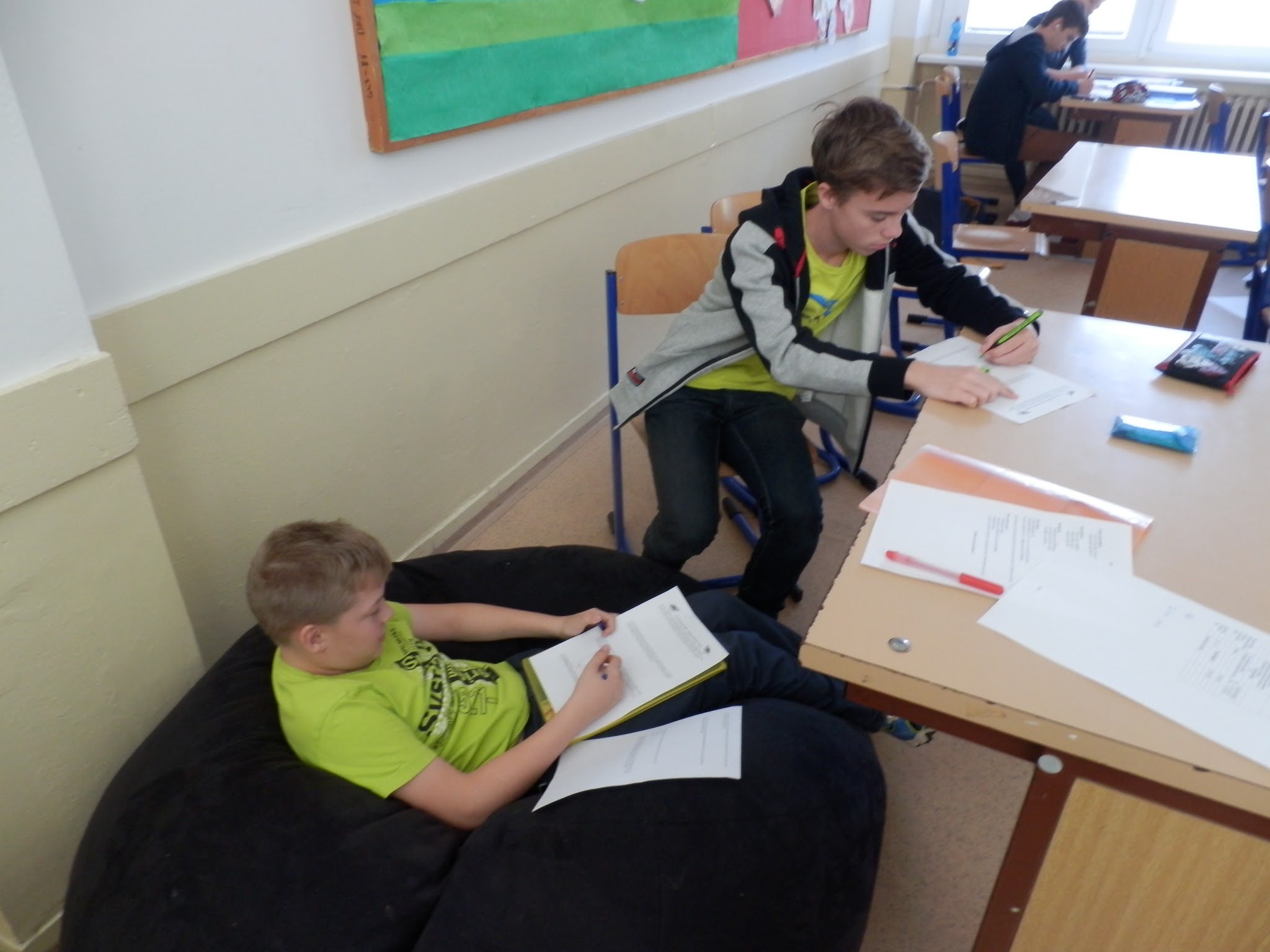 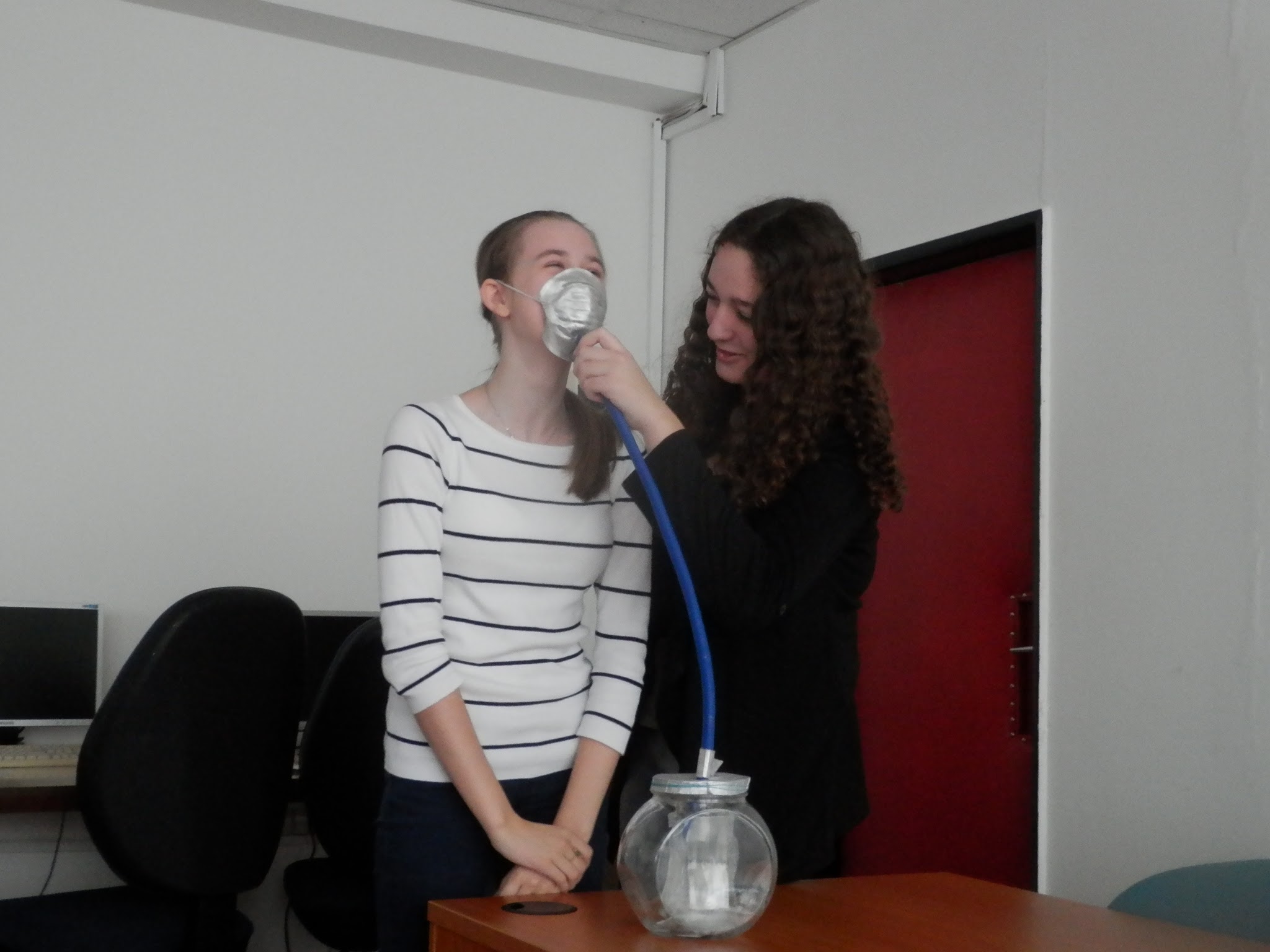 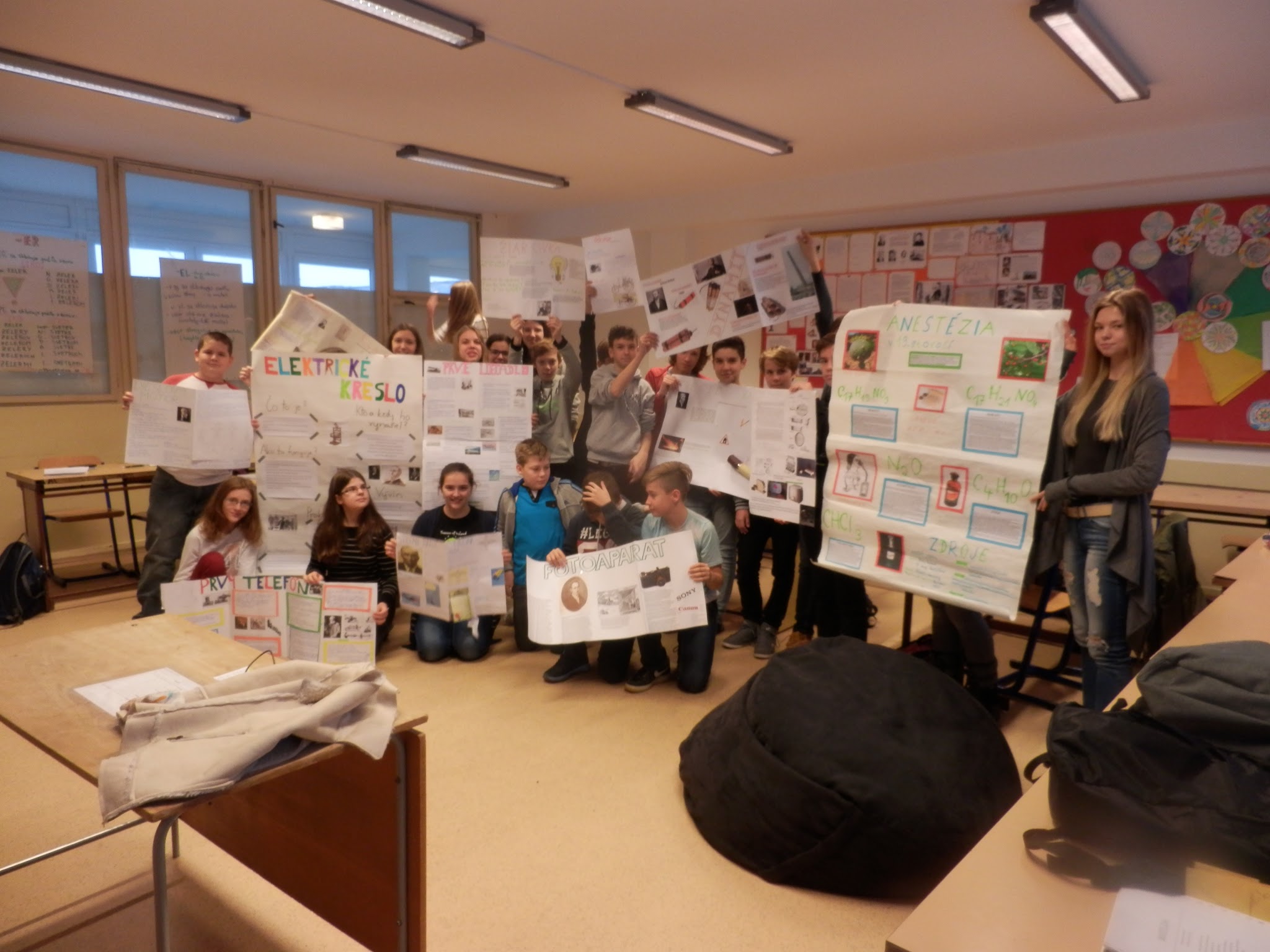 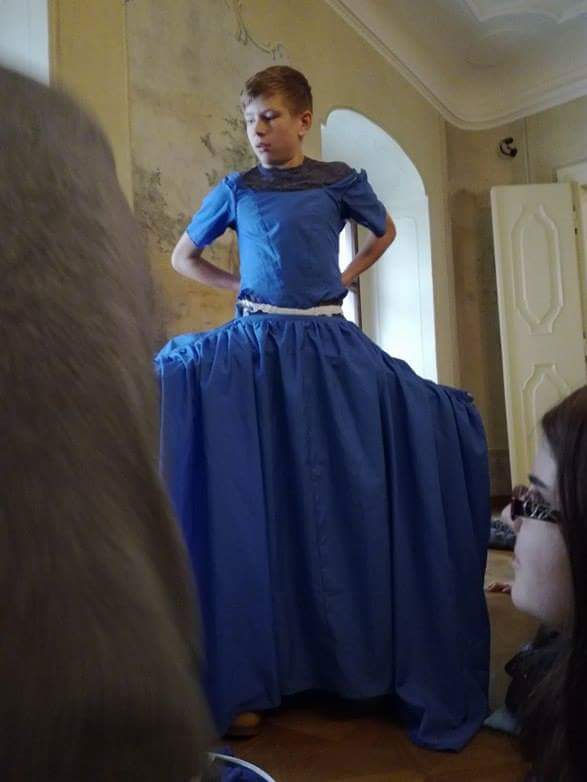 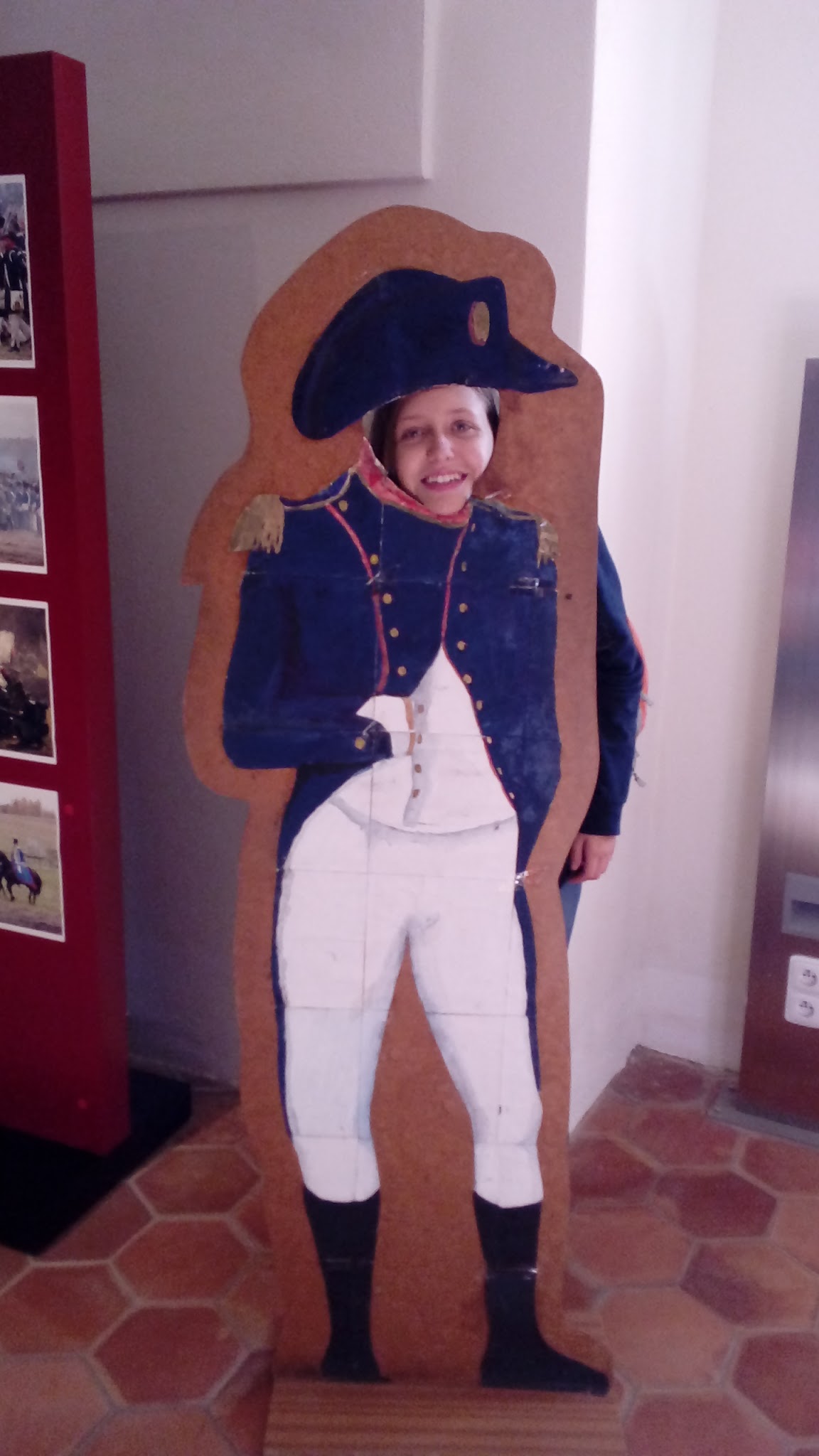 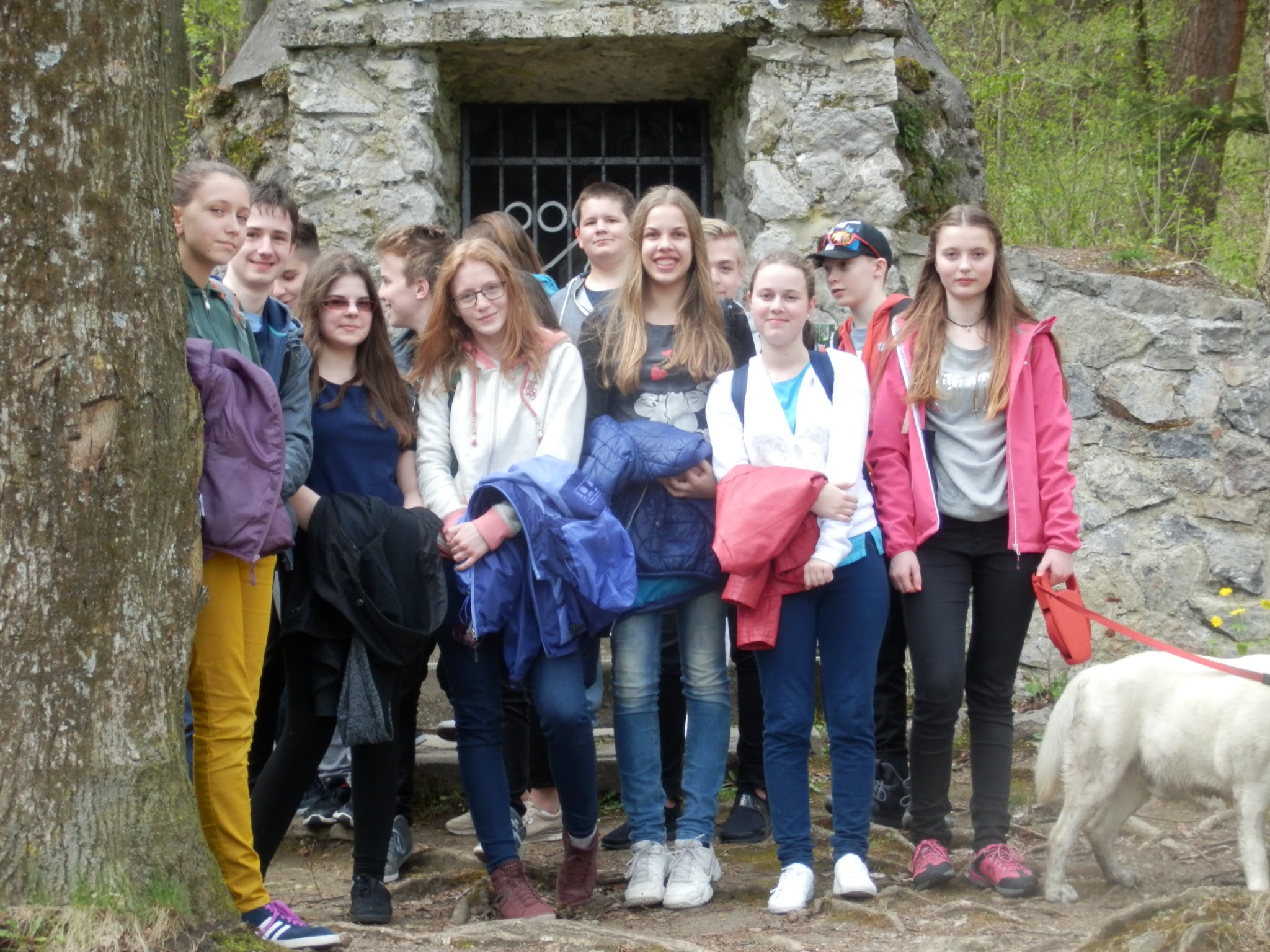 Ponúkam:
Slobodu
Čo 
Ako 
S kým
Kedy
Očakávam:
Zodpovednosť
Termíny
Dôsledky
Hodnotenie a klasifikácia
Naučia sa žiaci všetko, čo potrebujú?
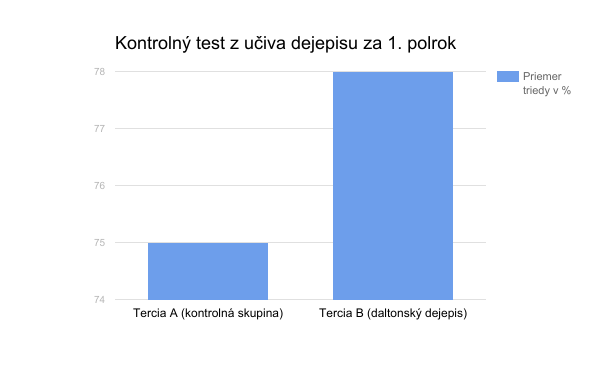 Čo na to všetko žiaci?
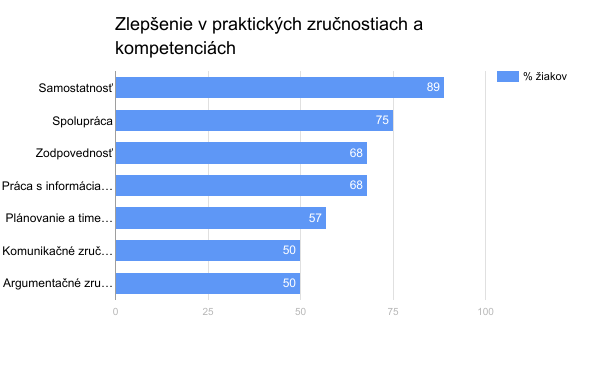 Ako žiakov motivovať?
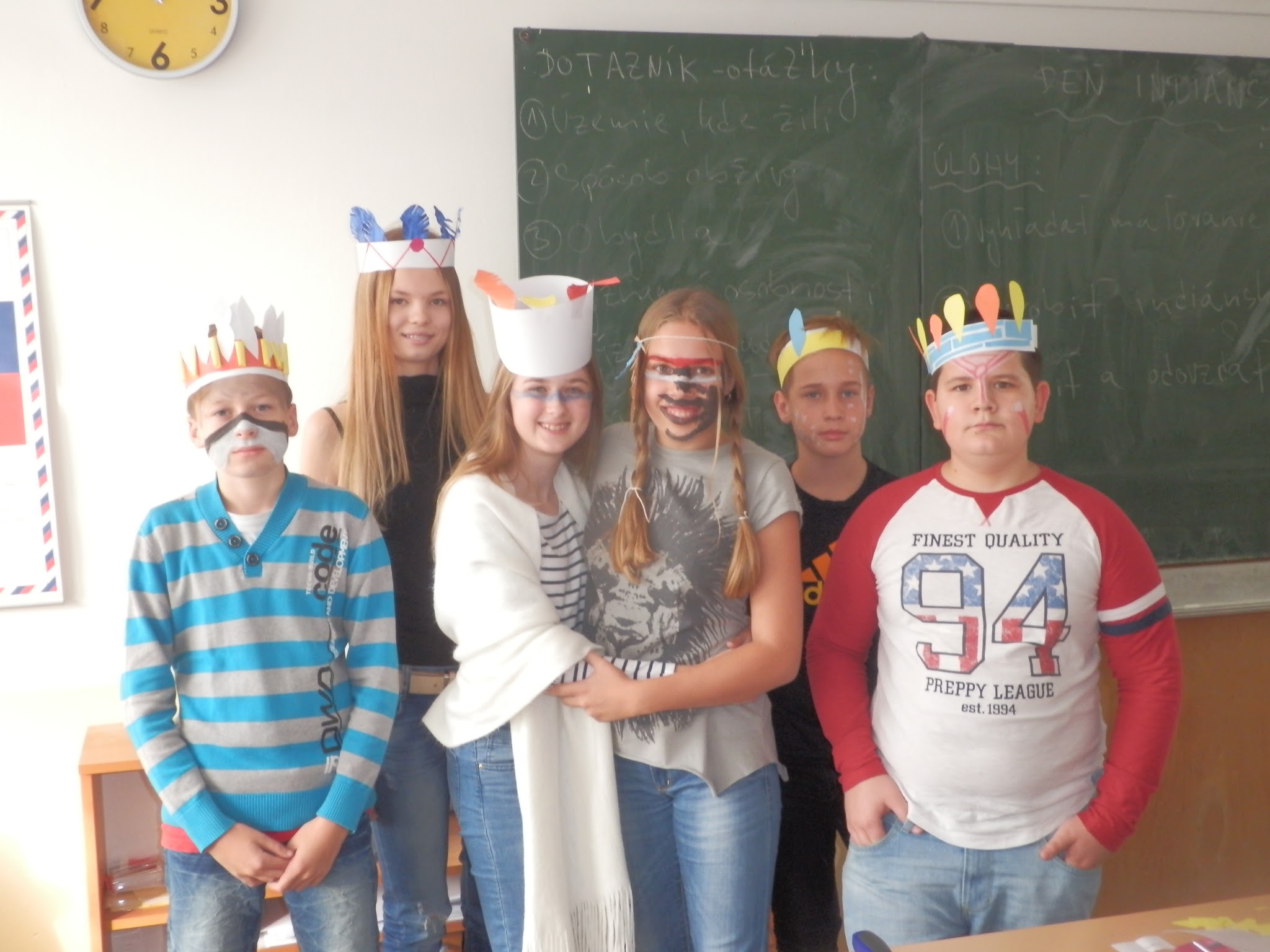